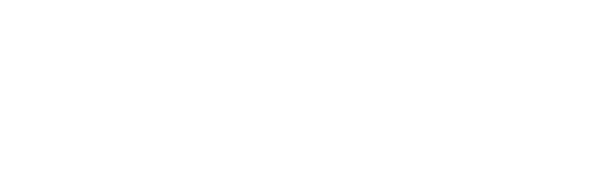 Bloc-note
time
Plateforme nationale ESN France
Amiens – 20 au 22 octobre 2017
Bloc-note time | NP Amiens 2017
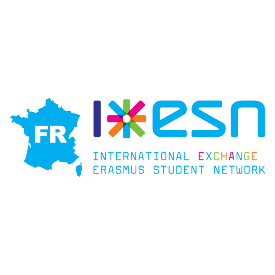 10 ans du réseau
Quand ? 
2018-2019
Projet associatif
Plaidoyer en vue des élections de 2019



Plus d’info ?
Adresse toi à Jean Russo, DG (dg@ixesn.fr) ou Florian Sapey-Triomphe, president (president@ixesn.fr)
Bloc-note time | NP Amiens 2017
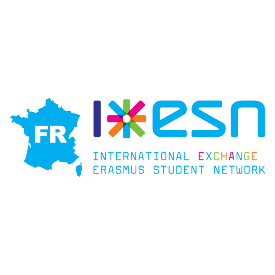 Réunion de CA
Construction d’une stratégie pour 2018
Comptes rendus disponibles sur le wiki
Tout avis/idées sont les bienvenu(e)s




Plus d’info ?
Adresse toi au CA
http://wiki.ixesn.fr/doku.php?id=documents:cr_ca
Bloc-note time | NP Amiens 2017
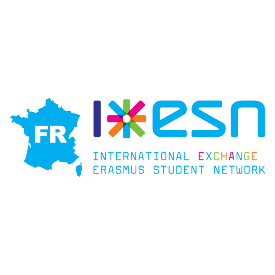 Nuit des Etudiants du Monde
Evenement d’accueil par la ville/ESN
22 NEM en octobre 2017
14 associations impliquées 
8 organisatrices
Bilan à venir
Signature de la charte NEM (CROUS/AVUF)

Plus d’info ?
etienne.drapeau@ixesn.fr
president@ixesn.fr
vp.reseau@ixesn.fr
Bloc-note time | NP Amiens 2017
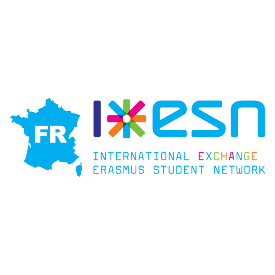 Instagram
Compte : esnfrance
Pour l’instant
397 abonnées
10 publications



Plus d’info ?
communication@ixesn.fr
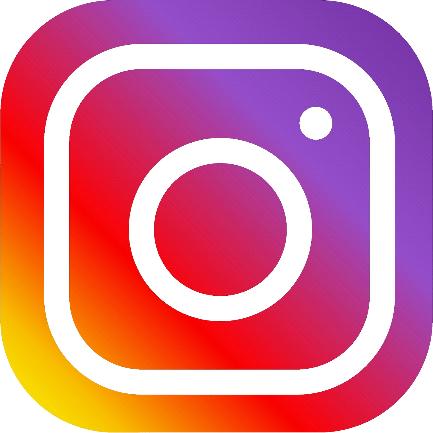 Bloc-note time | NP Amiens 2017
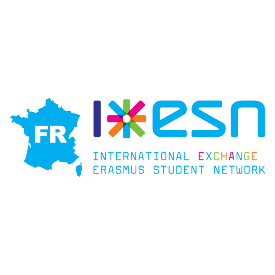 Instagram
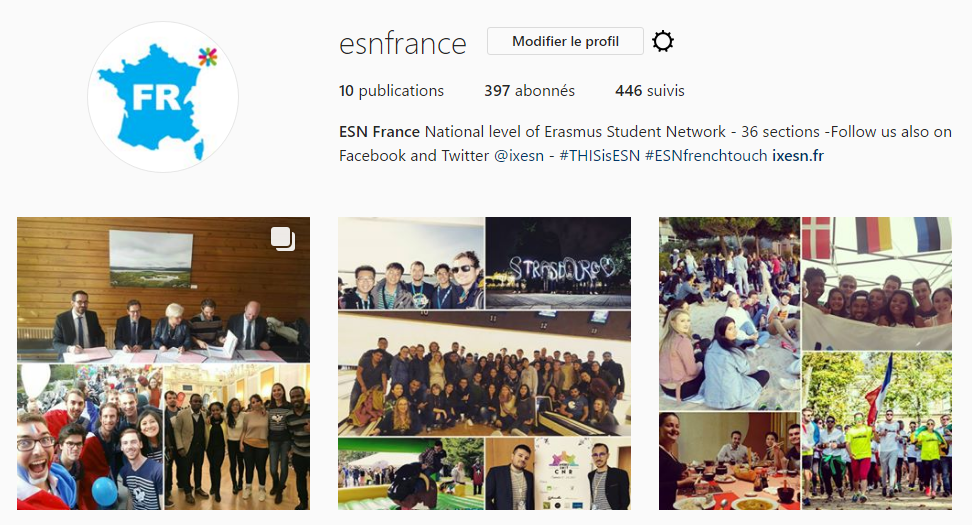 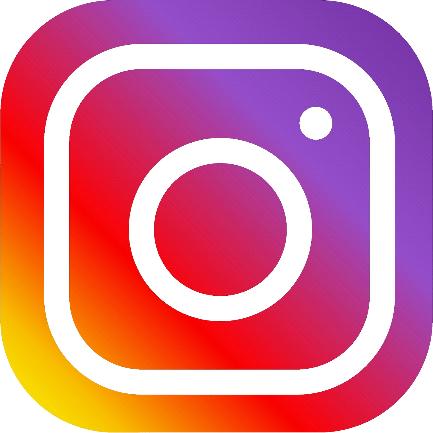 Bloc-note time | NP Amiens 2017
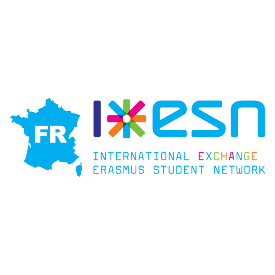 Instagram
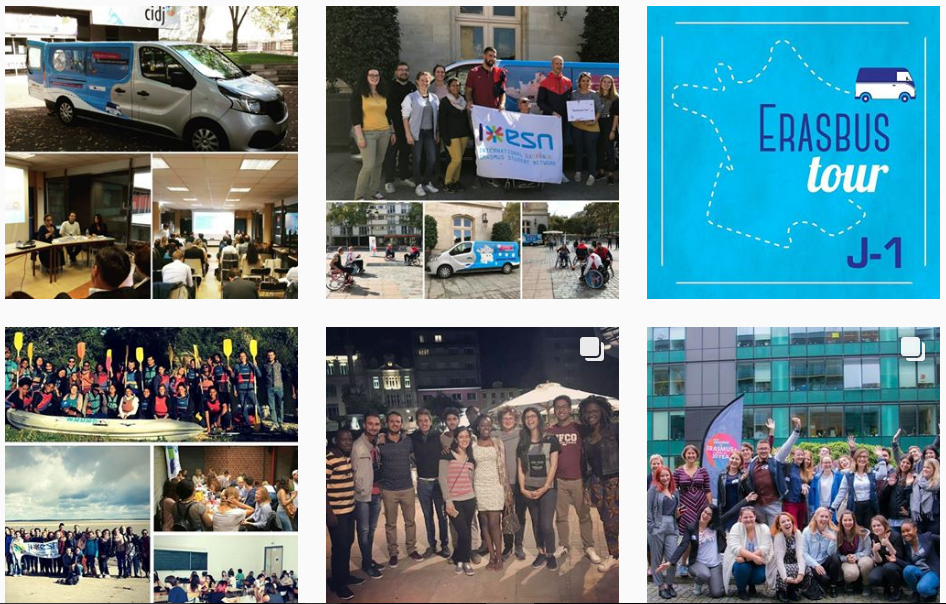 Bloc-note time | NP Amiens 2017
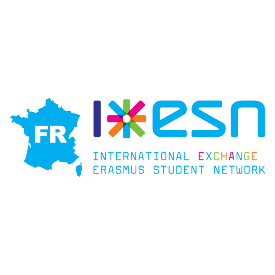 Instagram
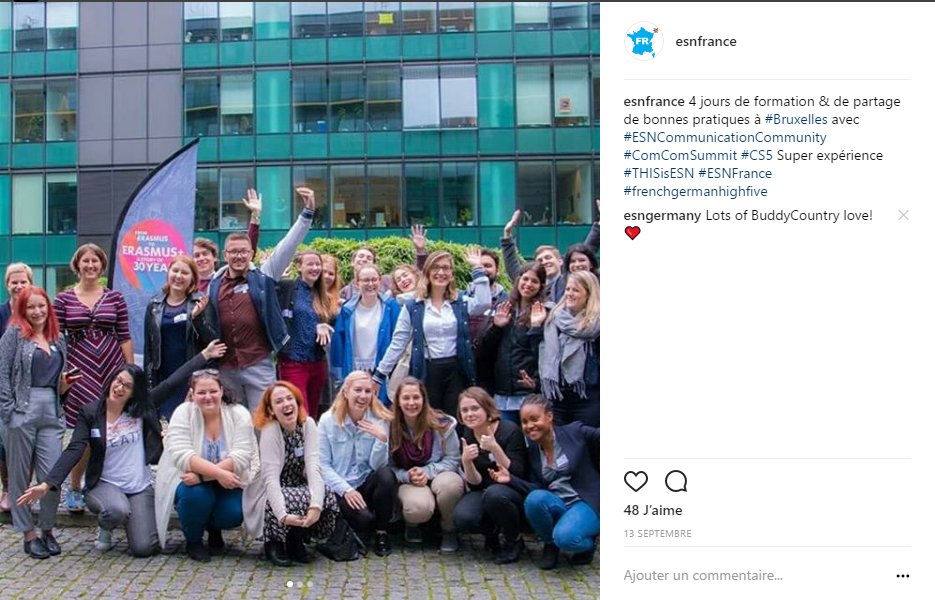 Bloc-note time | NP Amiens 2017
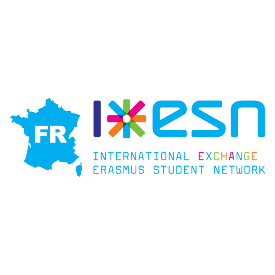 Espace presse
But 
Améliorer notre visibilité
Amélioration de l’espace presse sur le site ixesn
Mise en ligne des communiqués et revues de presse
Rédaction d’une présentation type du réseau
Mise en ligne d’un kit media Erasbus
Veille presse
Accompagnement des assos pendant l’Erasbus

Plus d’info ?
communication@ixesn.fr
Bloc-note time | NP Amiens 2017
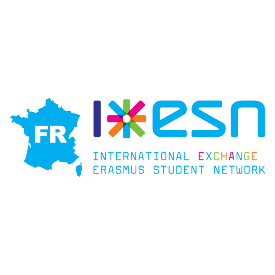 Espace presse
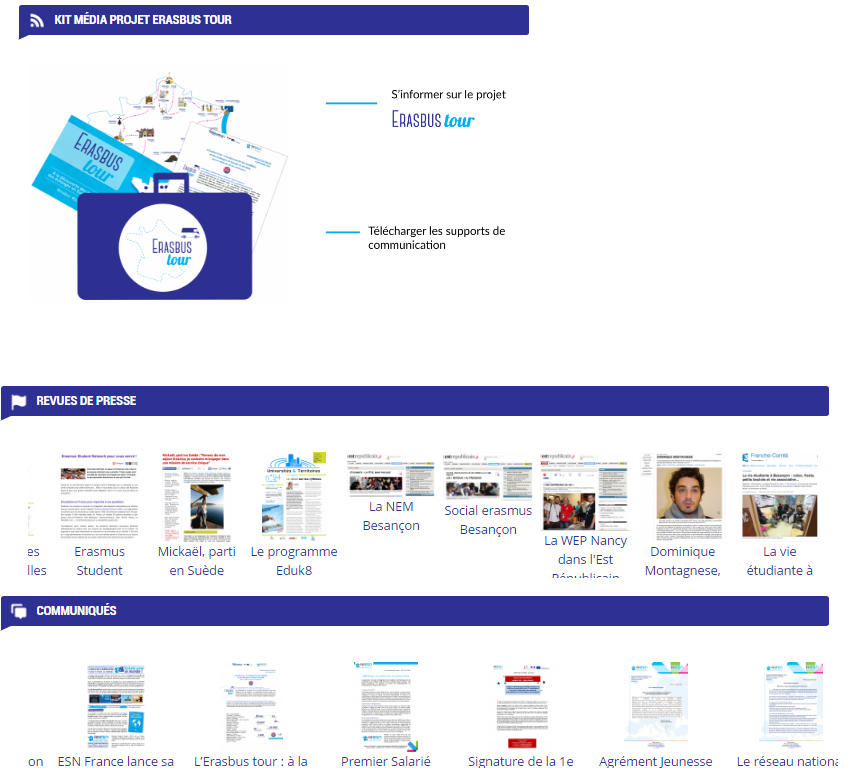 Bloc-note time | NP Amiens 2017
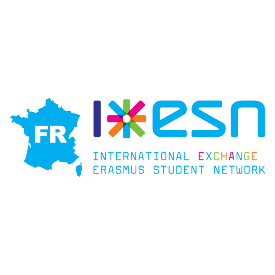 Espace presse
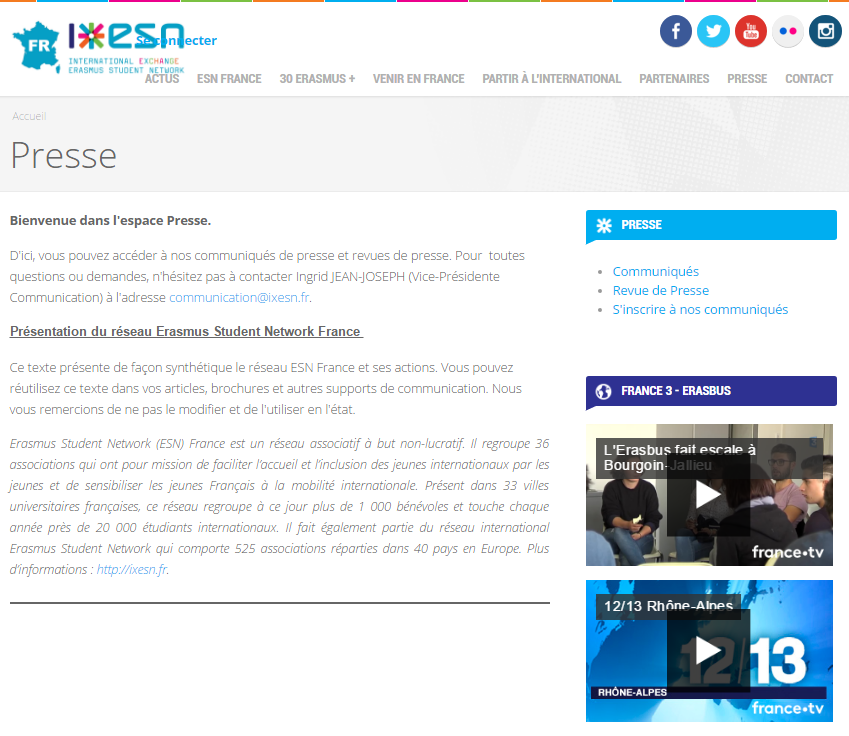 Bloc-note time | NP Amiens 2017
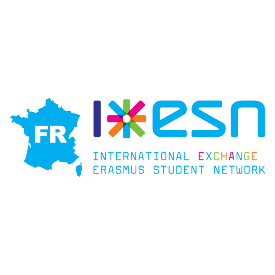 Buddy System
Obtention d’un financement Erasmus +
Porté avec ESN International et  d’autres partenaires
Projet sur 3 ans
Bloc-note time | NP Amiens 2017
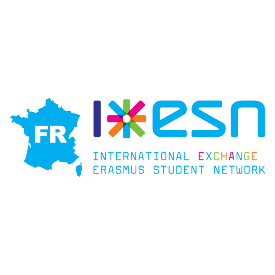 Buddy System
Recutement prévu
1ère année de finalisation du developpement
Commencement du déploiement




Plus d’info ?
etienne.drapeau@ixesn.fr
wpa@ixesn.fr
buddysystem@ixesn.fr
Bloc-note time | NP Amiens 2017
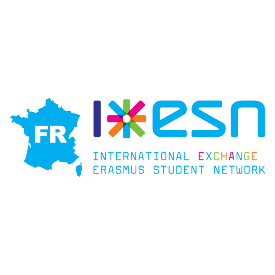 Excel d’Or
Annuaire general d’ESN France
Accessible via le PalloSpace
Tenez le à jour “parce qu’il le vaut bien”
Contact des comités, CA, équipe permanente



Plus d’info ?
wpa@ixesn.fr
vp.reseau@ixesn.fr
Bloc-note time | NP Amiens 2017
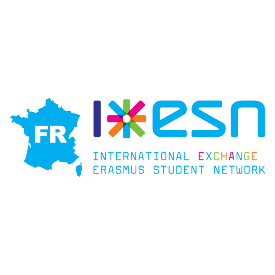 PalloSpace 2.0
Renouveau du PalloSpace
Orienté outils
Kit de postes à venir
Calendrier des événements



Plus d’info ?
wpa@ixesn.fr
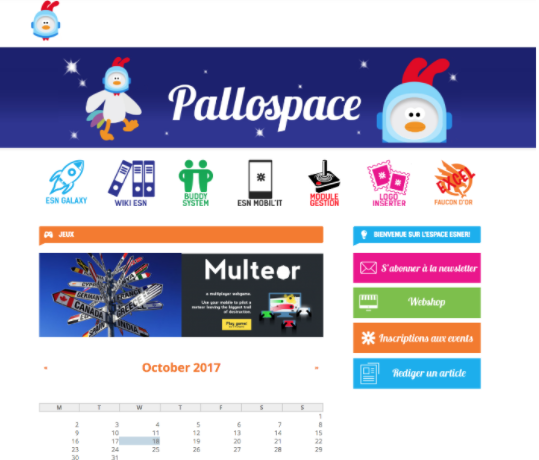 Bloc-note time | NP Amiens 2017
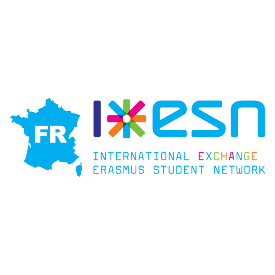 ESN Card
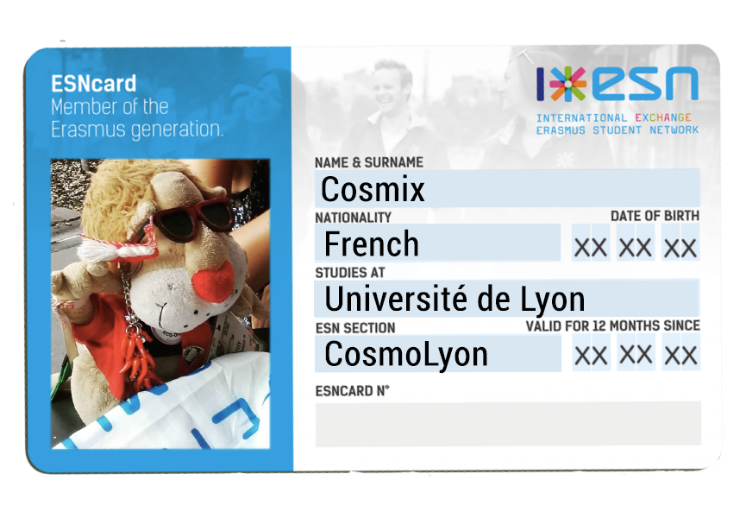 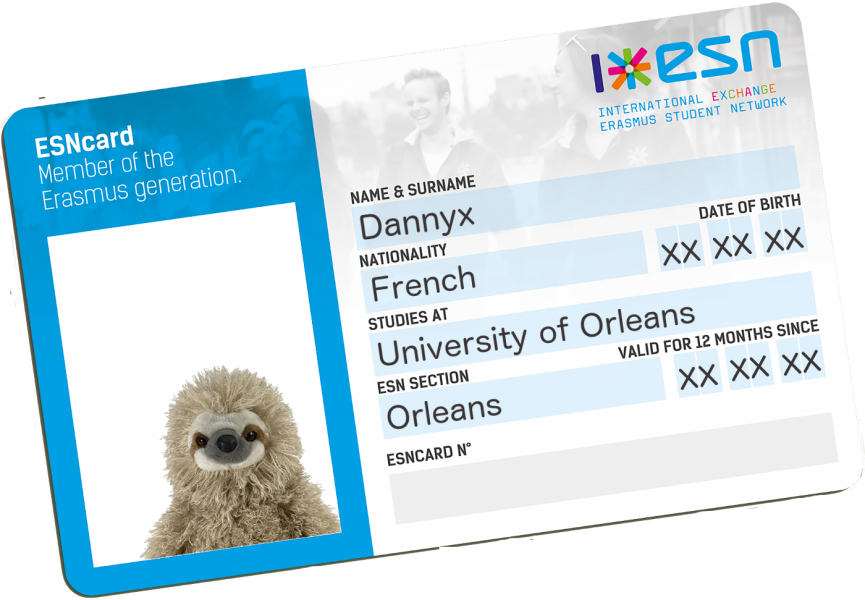 Bloc-note time | NP Amiens 2017
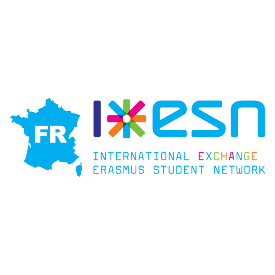 Eduk8 Starter
Quand ?
23 février au 4 mars 2018
Où ?
Madeira
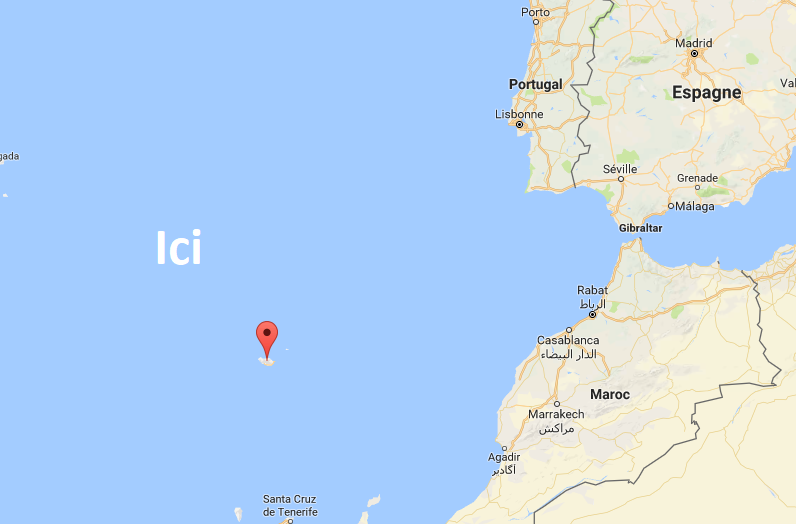 Bloc-note time | NP Amiens 2017
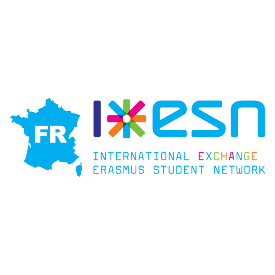 Eduk8 Starter
Combien ?
250 € 
Inscription ?
20 octobre au 12 novembre



Plus d’info ?
vp.formation@ixesn.fr
Bloc-note time | NP Amiens 2017
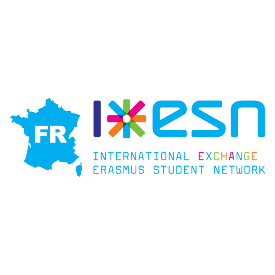 Formation d’animateur
But ?
Agrandir le réseau d’animateurs français
Quand ?
Fin janvier
Qui ?
Toi ! Parce que tu es super motivé 


Plus d’info ?
vicepresident.tp@ixesn.fr
Bloc-note time | NP Amiens 2017
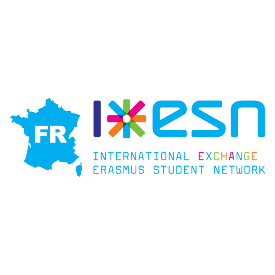 Auto-évaluation
25 associations ont répondu (Merci à vous <3 )
AG de Besançon 
Atelier autour du fonctionnement 
Atelier autour des activités de l’asso
Analyse des données  et compte rendu : Fait !
Bientôt le feedback !

Plus d’info ?
vicepresident@ixesn.fr
Bloc-note time | NP Amiens 2017
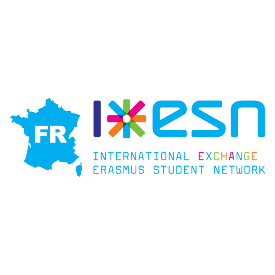 Communauté de postes
But ?
Entraide et conseil entre les associations	
Lancer une dynamique
Quand ?
Maintenant
Comment ?
Kit par postes prévus pour janvier 2018

Plus d’info ?
vp.reseau@ixesn.fr
Bloc-note time | NP Amiens 2017
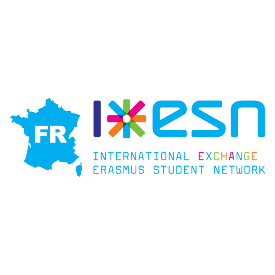 L’équipe change !
Bienvenue à Marilou qui va remplacer Elodie au poste d’assistante administrative et financière
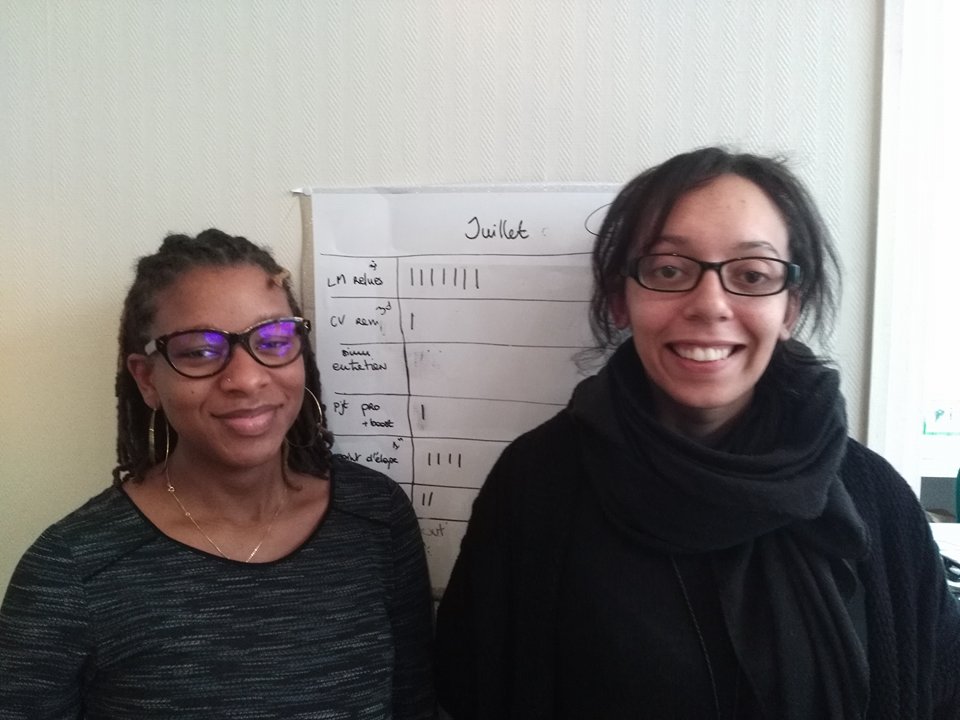 Bloc-note time | NP Amiens 2017
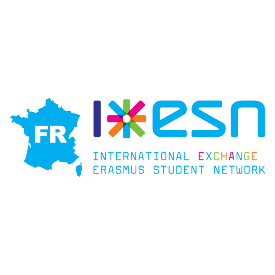 L’équipe change !
Bienvenue à Marielle en charge des projets numérique (#BuddySystem)
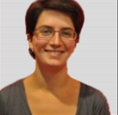 Bloc-note time | NP Amiens 2017
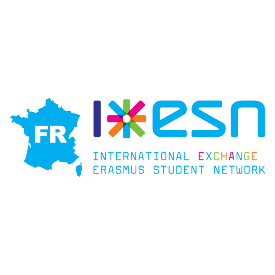 L’équipe change !
Au revoir à Célia :’(
Recrutement d’un nouveau SCV à venir




Plus d’info ?
dg@ixesn.fr
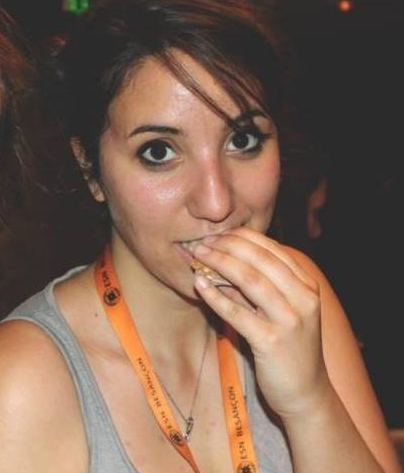 Bloc-note time | NP Amiens 2017